Abstract
This document presents some considerations for addressing the SDN use case in the proposed Reference Model Table of Contents (ToC).
What do we want to achieve?
Control plane
Control of interface/radio parameters
Control of MAC-specific features
Data path establishment
User authentication and authorization
Data plane
Arbitrary matching of (wireless) frame parameters
Frame forwarding
SDN section in the ToC
One separate section in draft ToC
Define SDN Abstraction Layers 
Access
Backhaul
Terminal
Abstraction layers applicable to different 802 technologies
802.3, 802.11, 802.15, 802.16, 802.22, etc
There could be specific differences within each technology (e.g. 11ac, 802.11af, 802.16r, etc.)
Draft ToC of the proposed specification
Introduction and Scope
Abbreviations, Acronyms, Definitions, and Conventions
References
Identifiers
Network Reference Model
Overview
Reference Points
Access Network Control Architecture
Multiple deployment scenarios
Functional Design and Decomposition
Network Discovery and Selection
Association
Authentication and Authorization
Datapath establishment
QoS and policy control
Datapath relocation
Datapath teardown
Disassociation
Accounting
SDN Abstraction Layer	
Access
Backhaul
Terminal
Annex: Tenets for IEEE 802 Access Network Systems
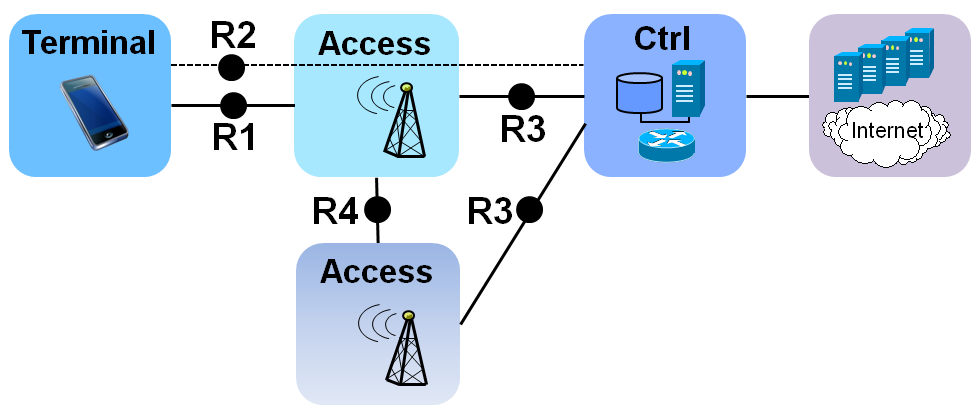 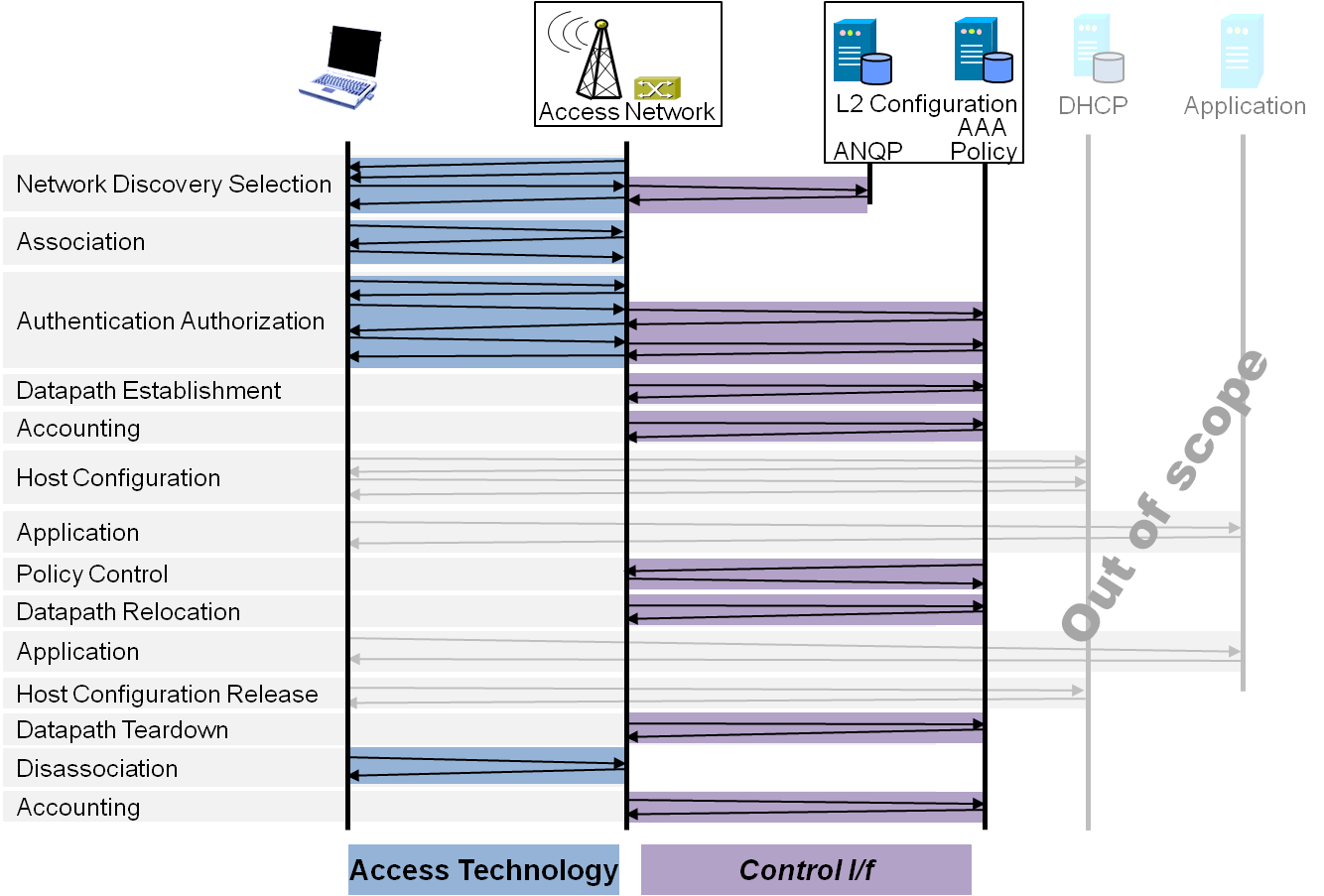